Республиканская Эстафета Великого подвига, посвященная 70-летию Победы в Великой Отечественной войне
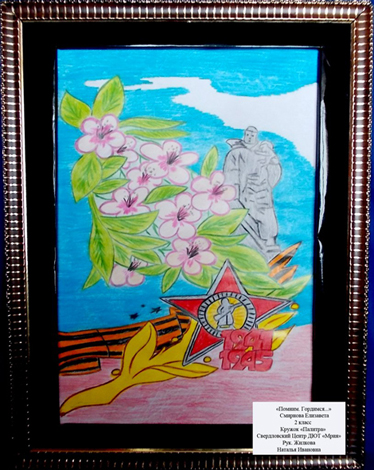 Работы победителей конкурса «Знай и люби свой край»
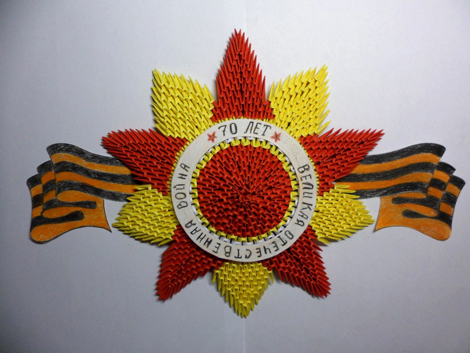 В школьном музее
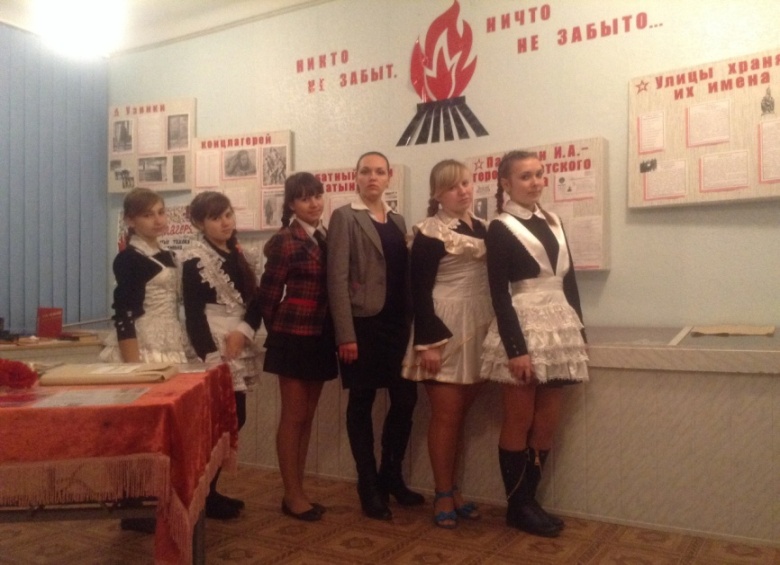 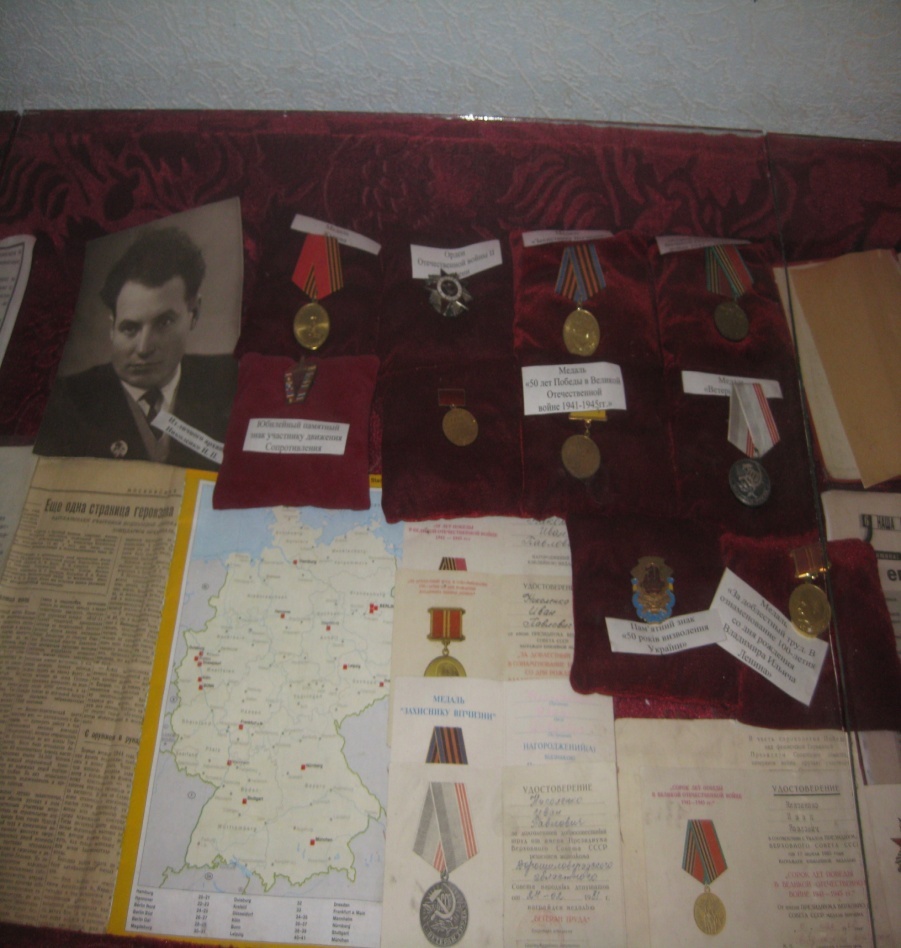 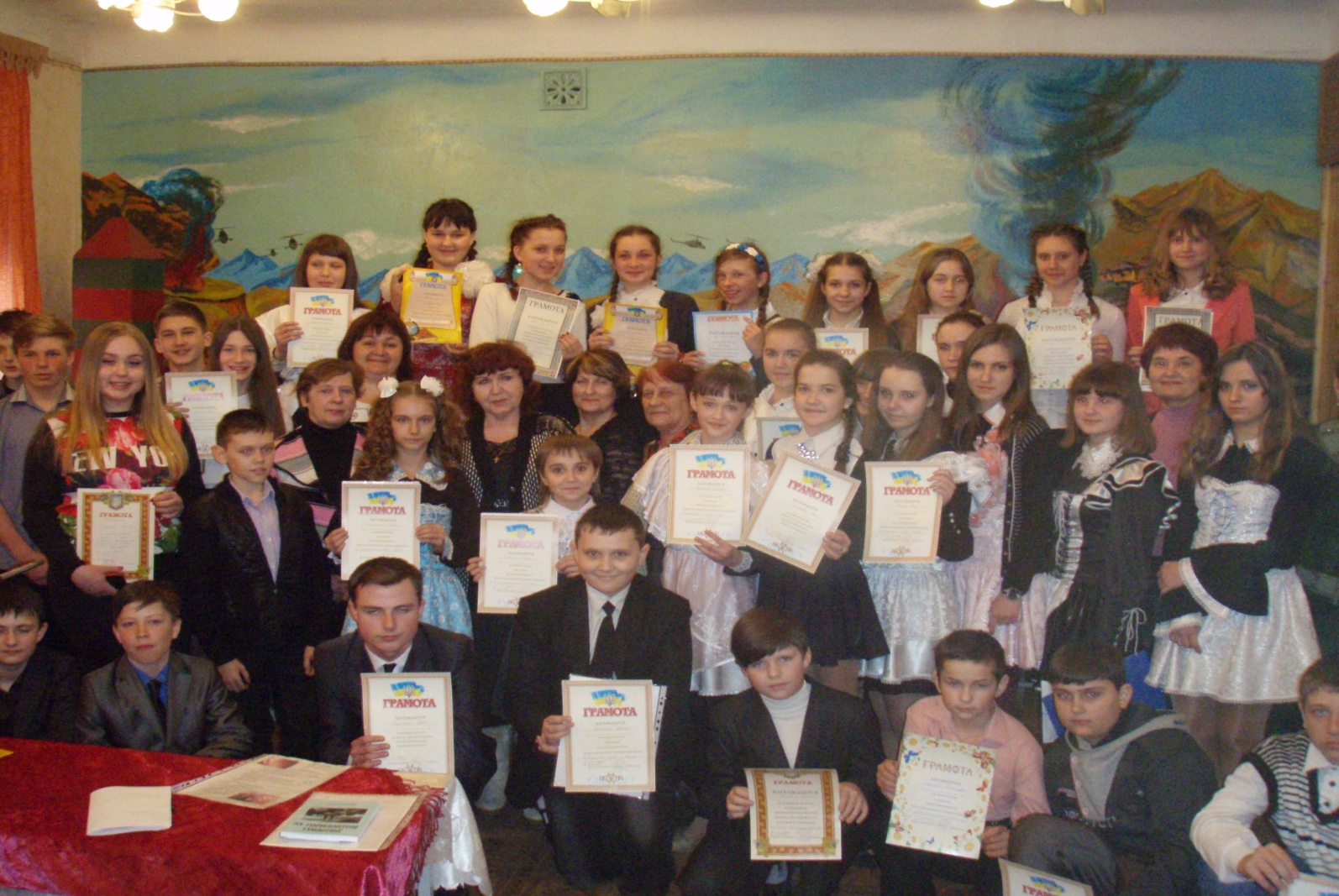 Литературный конкурс 
им. А. Жульковского
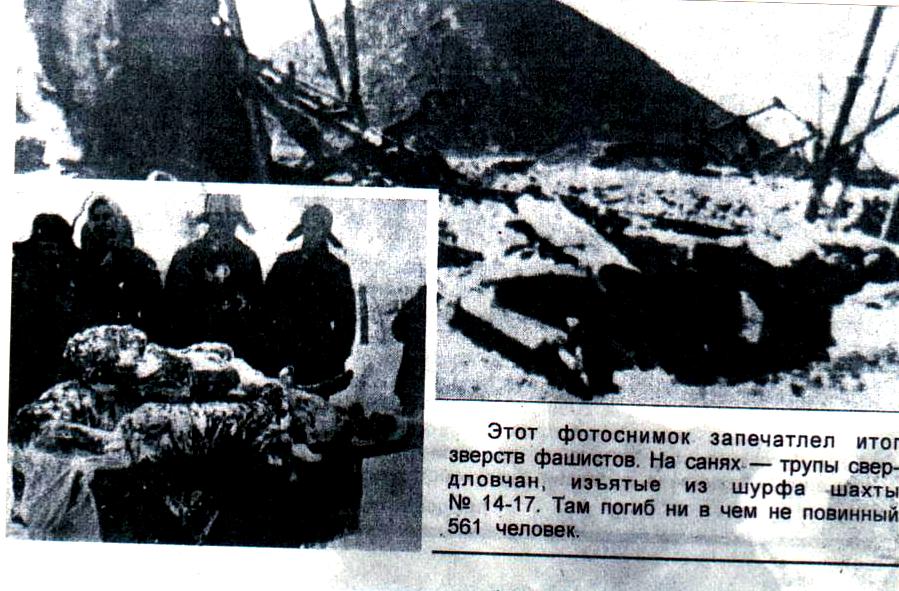 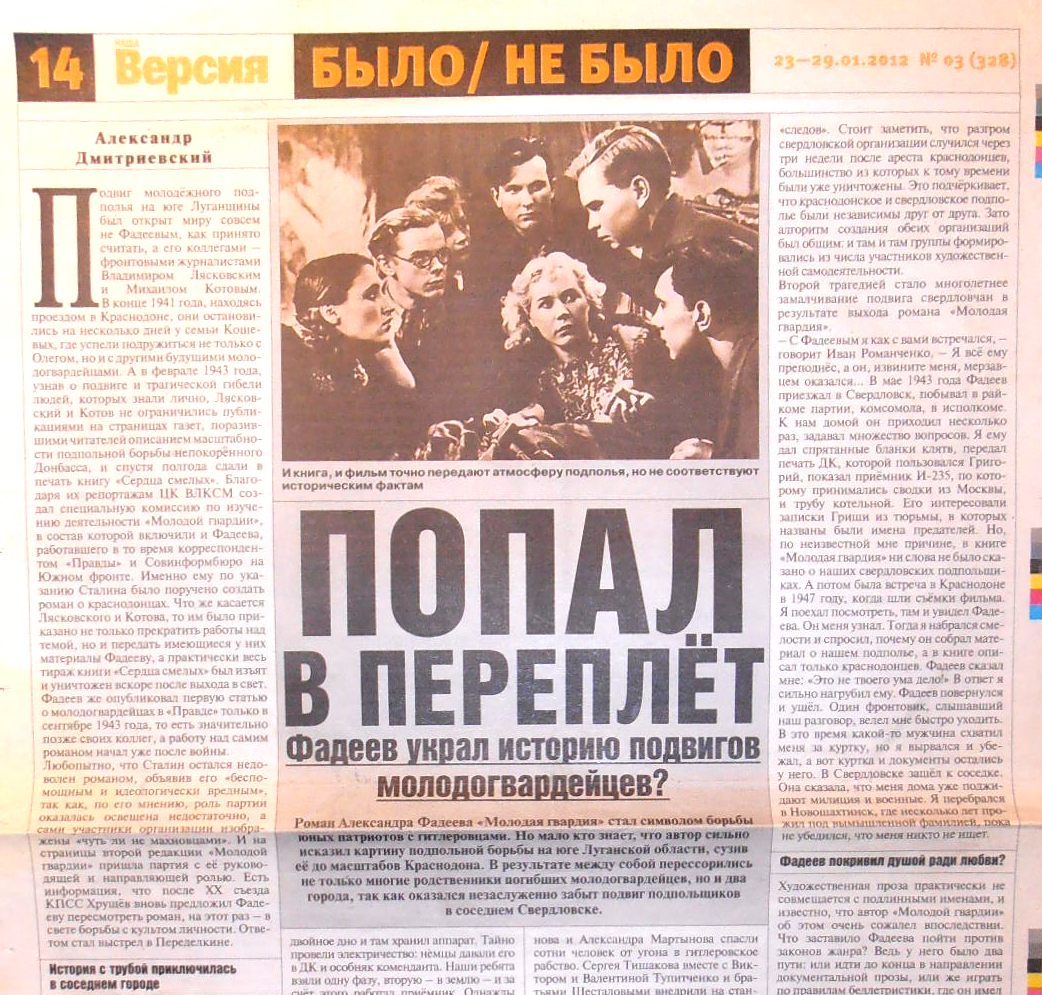 Акция «Спасибо за подвиг Ваш!»
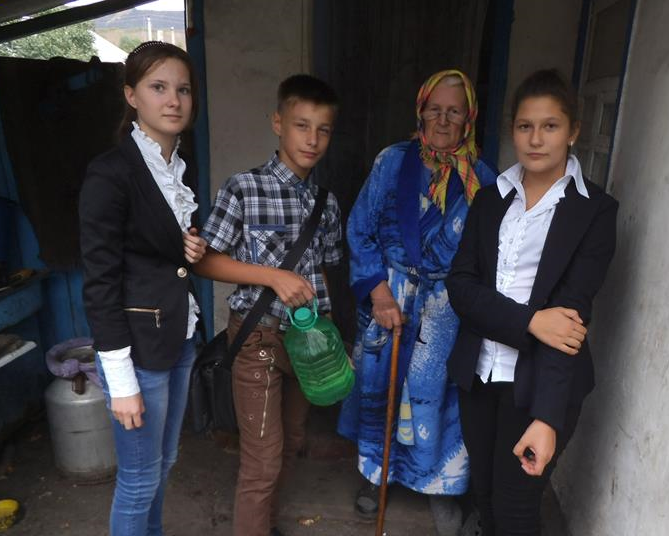 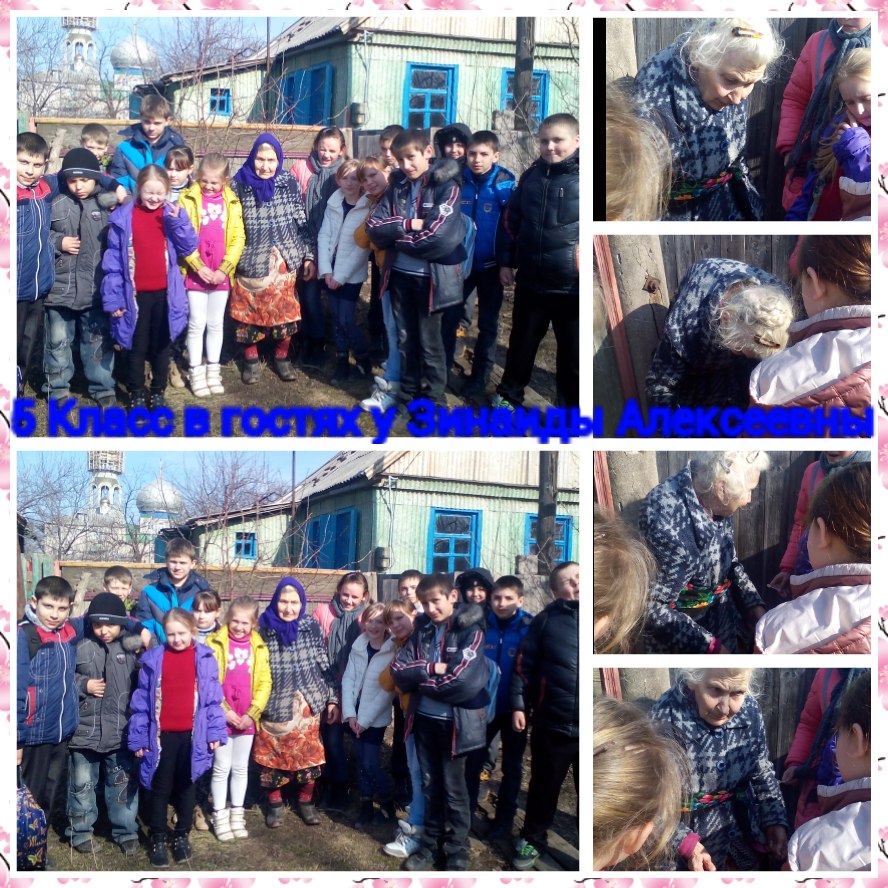 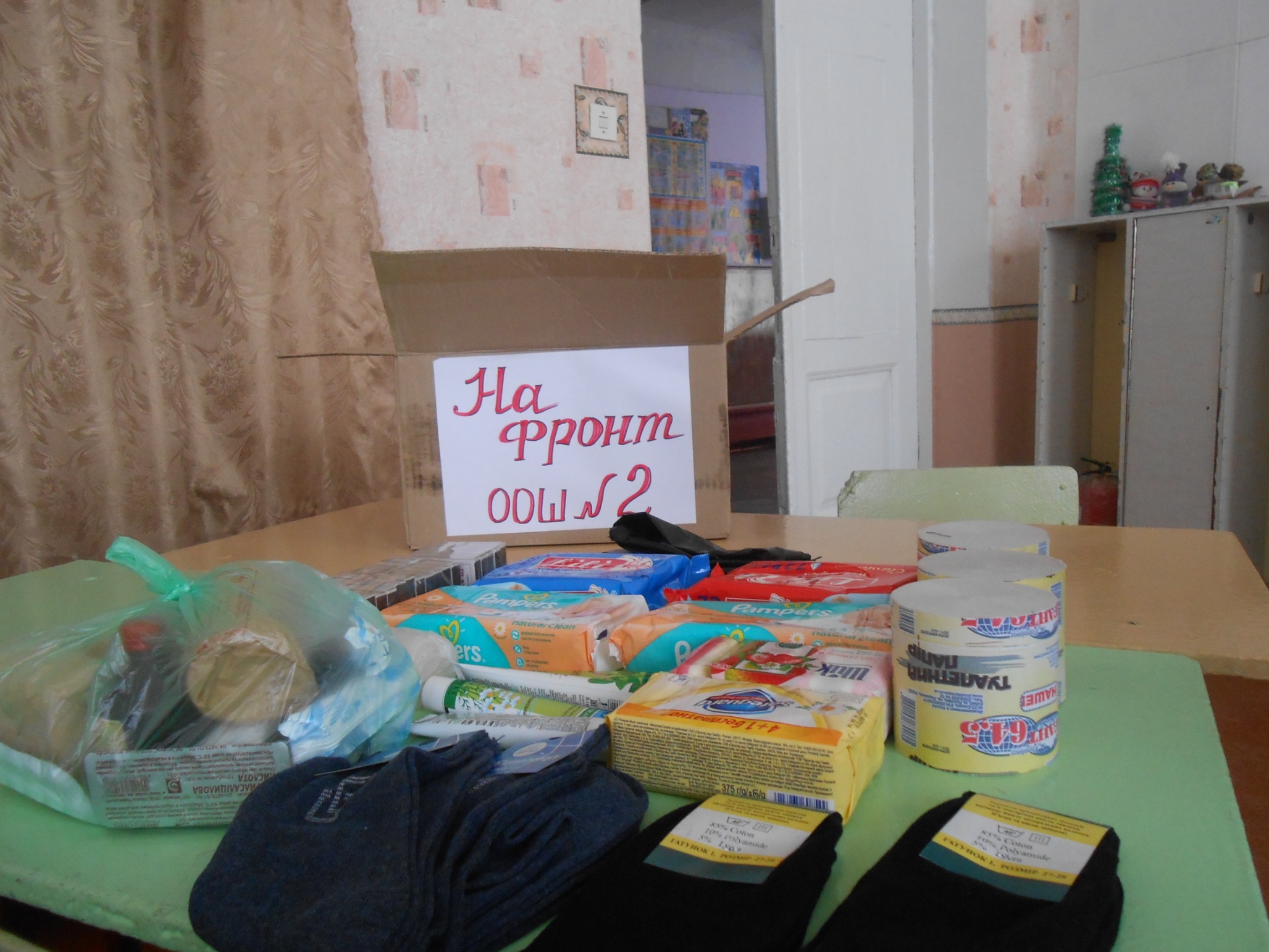 Акция «Ветеран живёт рядом»
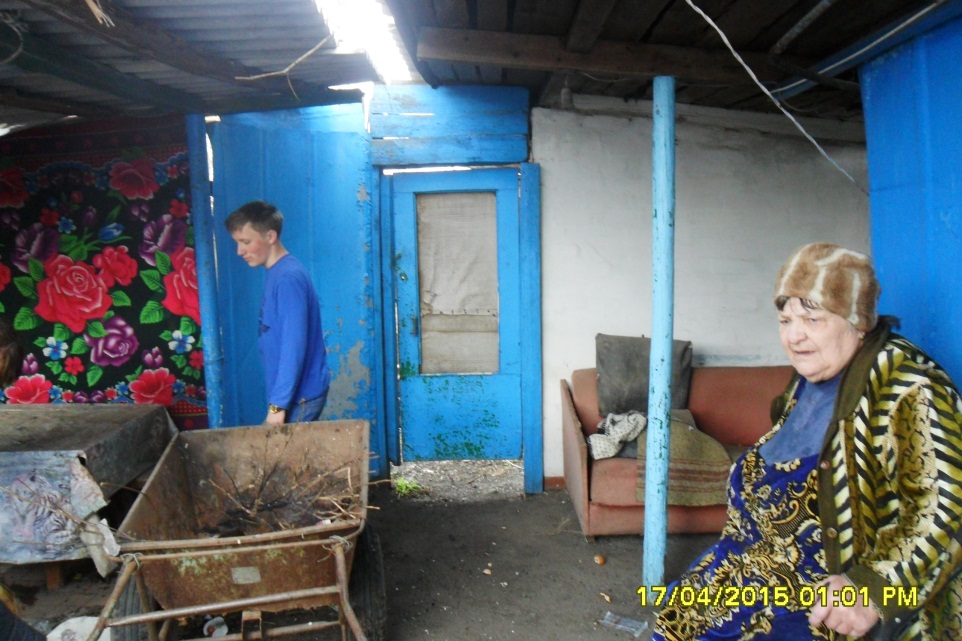 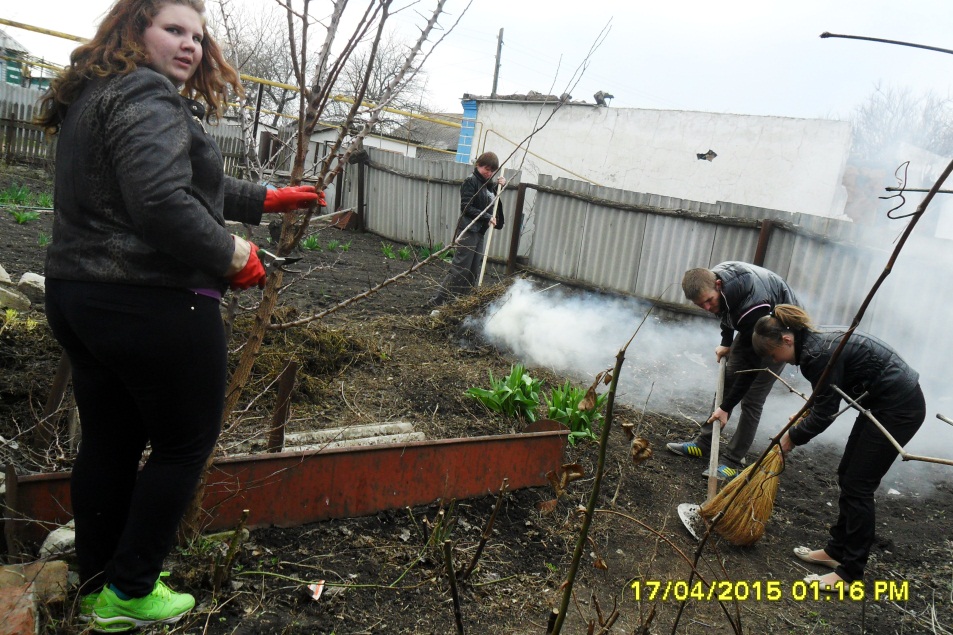 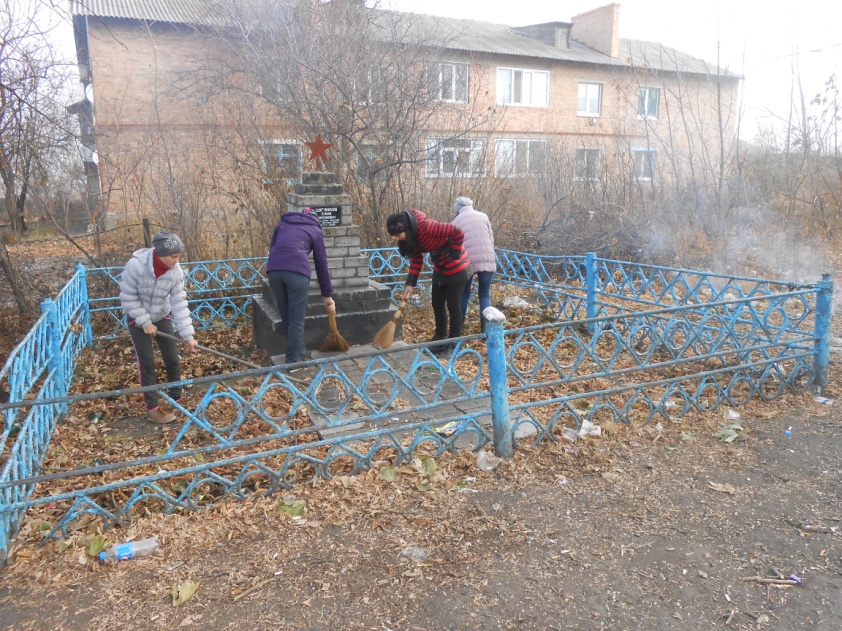 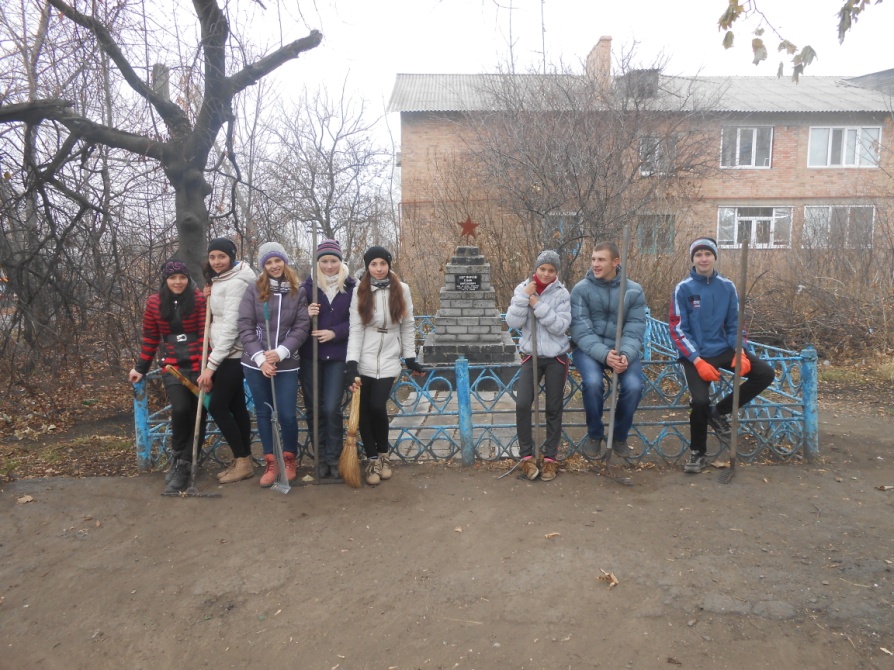